June 2025
Co-BF Sequential Sounding Sequence with In-BSS Sounding Skipping Indication
Date: YYYY-MM-DD
Authors:
Slide 1
Zigui Yang, Samsung Electronics
June 2025
Abstract
In 11bn, Co-BF has two sounding sequences, joint and sequential [1]. In sequential sounding, each STA will be sounded twice, one is in-BSS sounding and the other one is in cross-BSS sounding.  
In sequential sounding, it is desirable to have the option to skip in-BSS sounding for STAs associated with any AP[2]. The AP may use a single bit value to indicate that it will skip its in-BSS sounding stage. The indication helps the other AP understand if the sounding sequence is complete or not.
The indication can be done in Invite/Response or NDPA frames.
Slide 2
Zigui Yang, Samsung Electronics
June 2025
Sequential Sounding
Co-BF Sequential sounding [2]
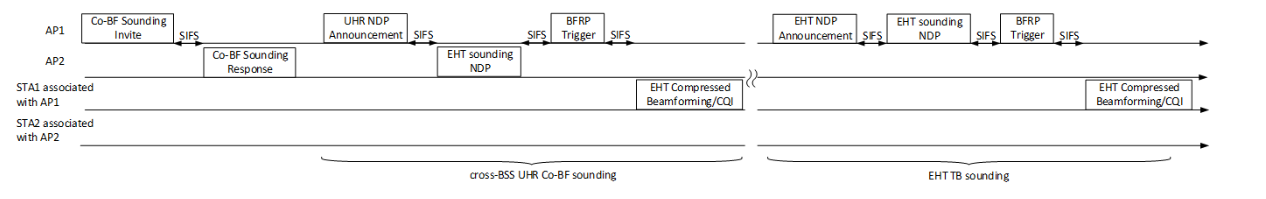 Slide 3
Zigui Yang, Samsung Electronics
June 2025
Sequential Sounding Sequence
A complete sequential sounding sequence has two in-BSS and two cross-BSS sounding stages. In-BSS sounding does not involve the participation of the other AP or OBSS STAs and may be set to be optional. 
The reasons that an AP may want to skip its in-BSS sounding include
The AP may have already obtained the CSIs needed recently from
Single AP SU/MU-MIMO sounding
Previous Co-BF sequential sounding (with the responding AP or other APs). 
Skipping in-BSS sounding can save up to half of the sounding time. It helps 
Improve the overall system throughput
Reduce the chance of sounding failure
Shorten the sounding sequence makes the cross-BSS sounding results more updated and interference nulling more effective
Slide 4
Zigui Yang, Samsung Electronics
June 2025
Indication Implementation
Both APs participating in sequential sounding should be able to control if they would like to skip the in-BSS sounding step in the sequence. 
Even though each AP controls its own in-BSS sounding, it is beneficial to inform the other AP about the decision. 
Each AP  may use a single bit to indicate whether to skip the in-BSS sounding of all its associated STA(s) which are scheduled to do Co-BF sounding. The place for this indication could vary. 
It could be indicated in the sounding Invite or Response frame by the initiating AP and the responding AP respectively. 
It could be indicated in an AP’s NDPA frame.
Slide 5
Zigui Yang, Samsung Electronics
June 2025
References
[1] IEEE P802.11bn/D0.2
[2] IEEE PDT-CRs-Joint-sounding-procedure
Slide 6
Zigui Yang, Samsung Electronics